情報モラル教育
第17話ながらスマホは危険！！
17. ながらスマホは危険！
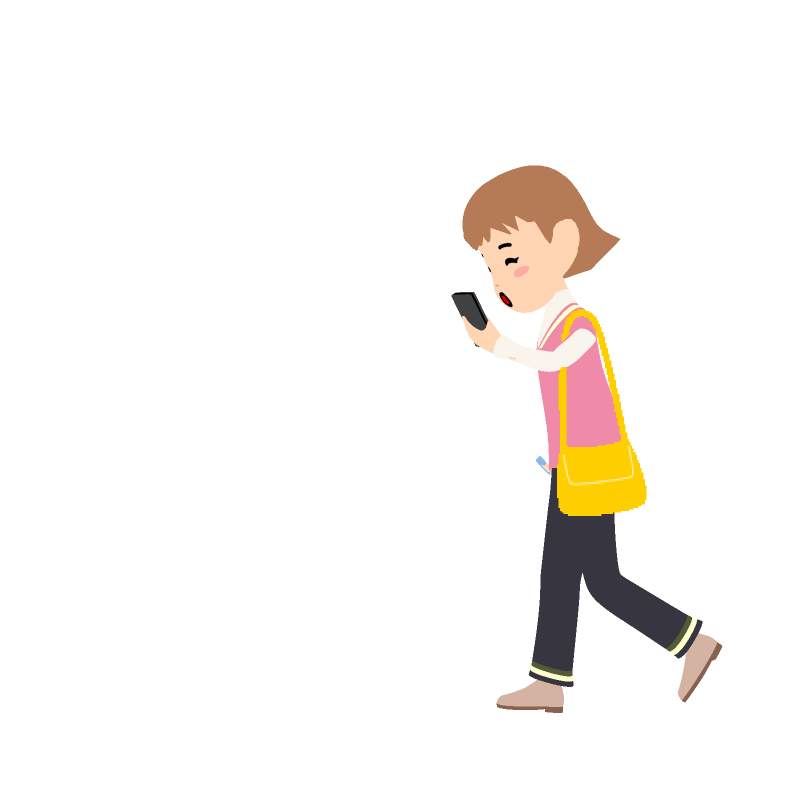 ある日、買い物に出かけた美波さん。スマホでお店への地図を見ながら歩いていたところ・・・
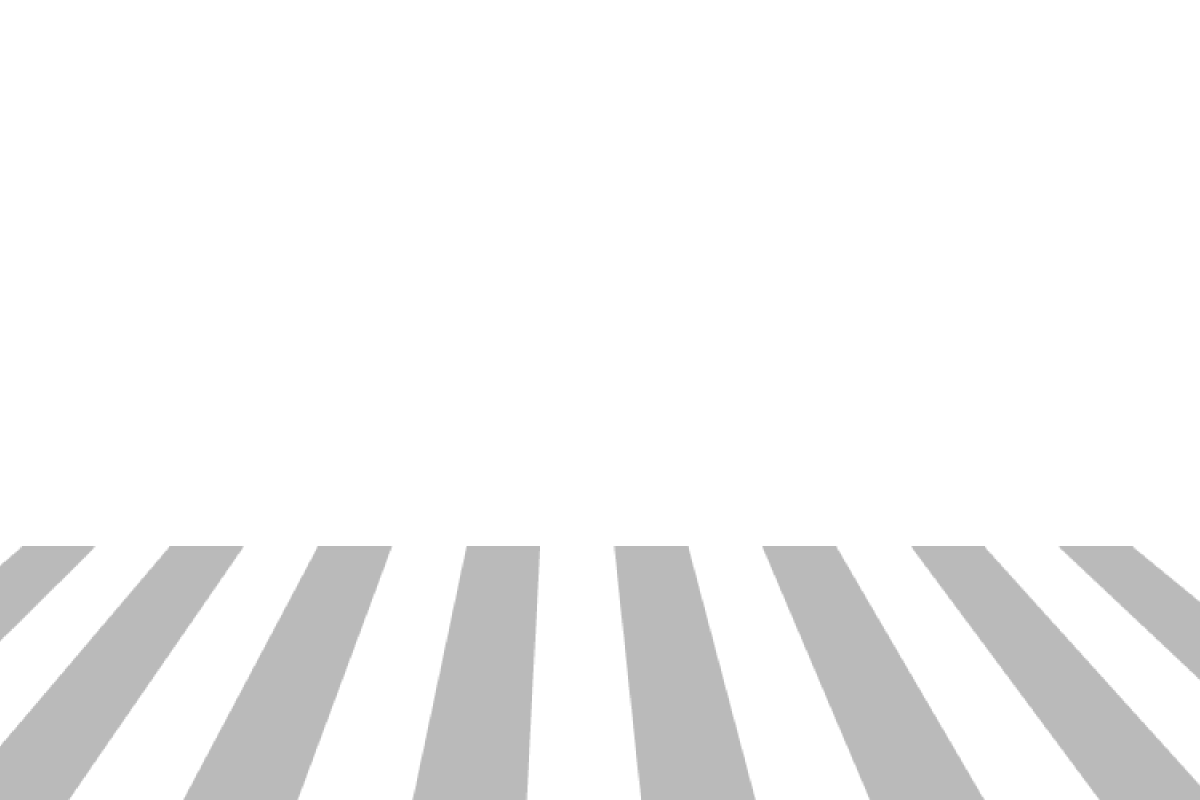 美波（みなみ）さん
えーっと、お店は次の角を曲がって・・・
17. ながらスマホは危険！
前をまったく見ていなかったため、前から歩いてきた
お婆さんに気づかず、ぶつかって転ばせてしまいました。
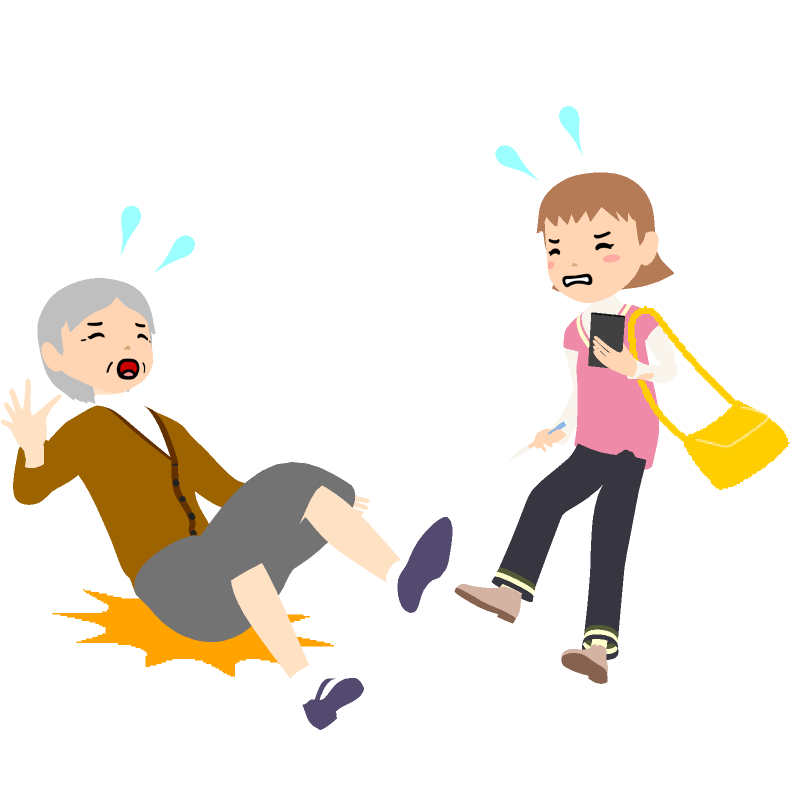 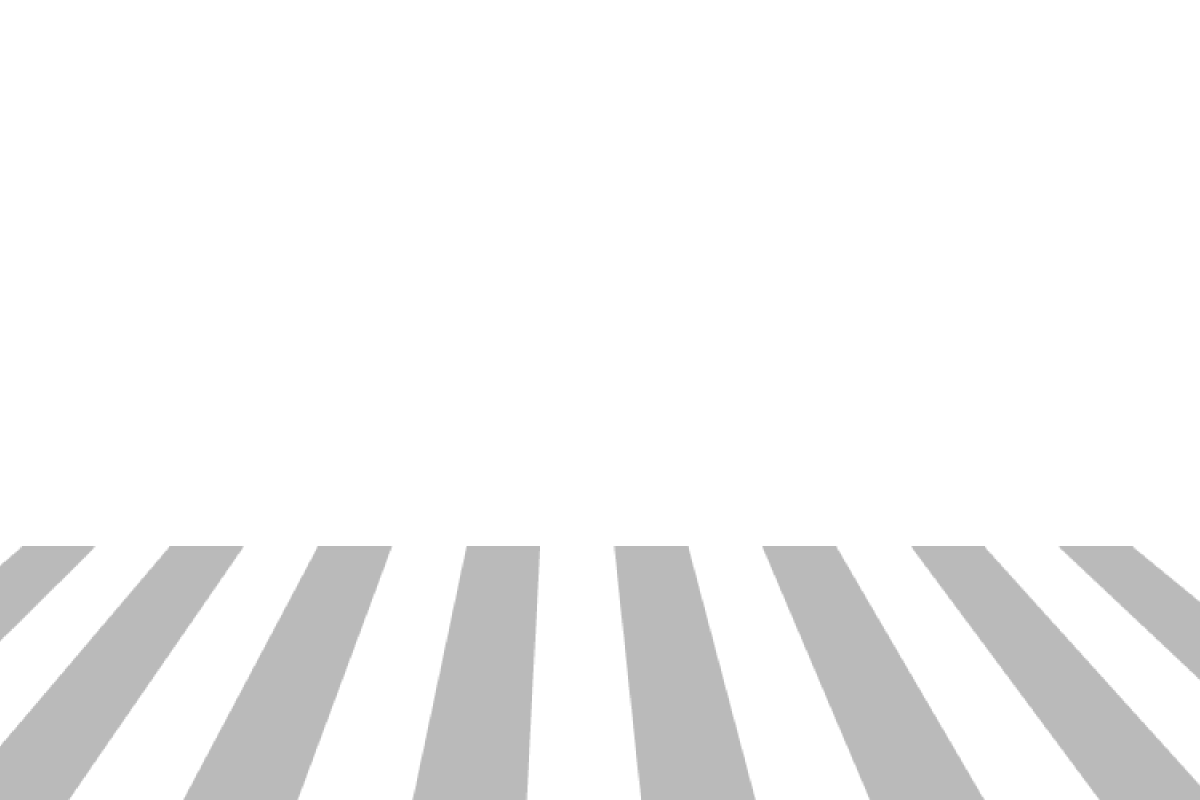 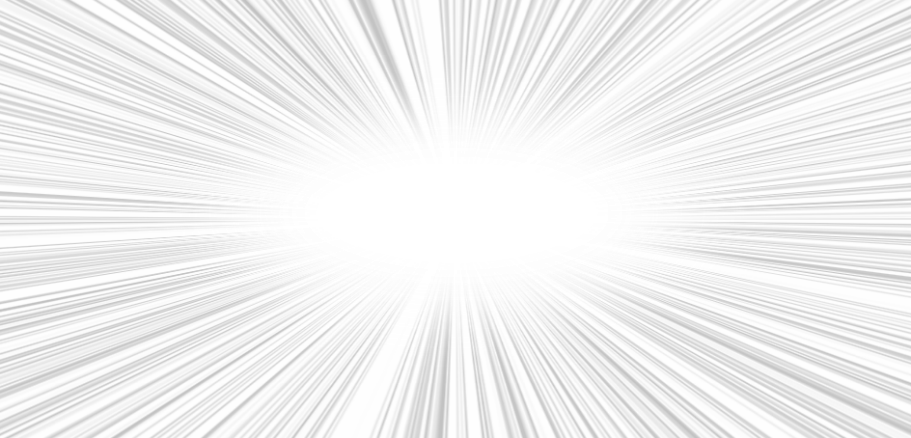 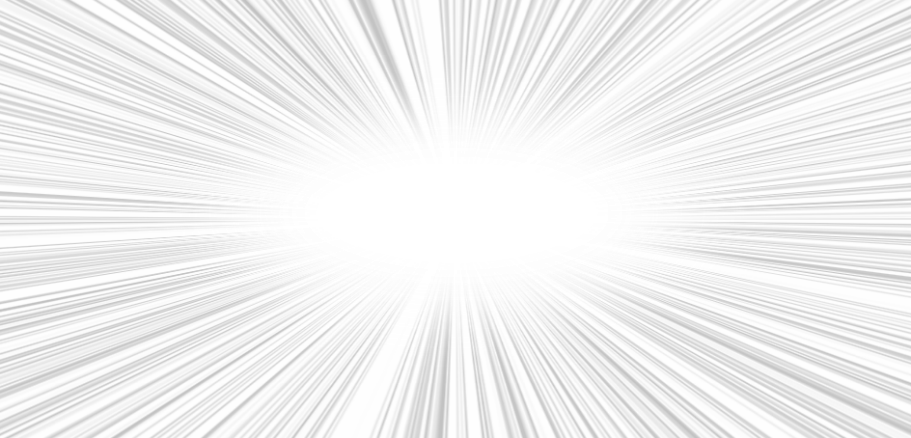 きゃあ！
痛い！
17. ながらスマホは危険！
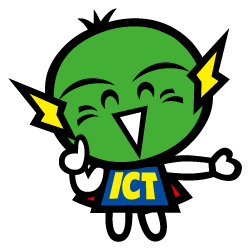 何がいけなかったのか
一緒に考えてみよう！
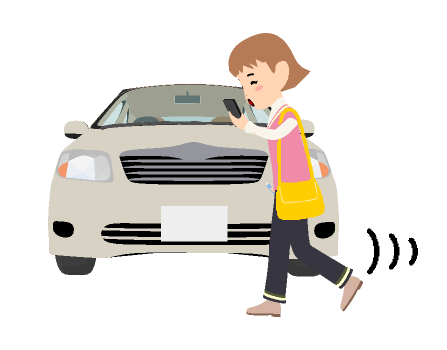 スマートフォンを操作しながら歩くことを、「ながらスマホ」や「歩きスマホ」と言います。
これは、とても危険な行為です。
スマホを見ていて人や車に気づかずに、ぶつかって大ケガをしたり、時には命を落とす人もいます。
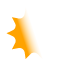 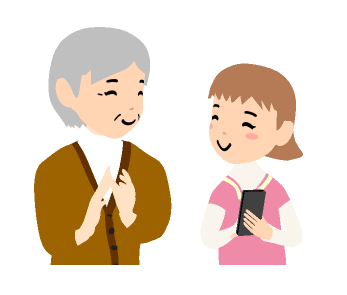 怪我をさせたら大変
お年寄りや障がいのある人、幼い子どもや妊婦さんなど、転ぶことが大ケガにつながる人はたくさんいます。もし巻き込んでケガをさせてしまったら、どうなるでしょうか。
歩いたり自転車に乗ったりするときは、スマホを見ず、まわりをよく見て行動しましょう。
17. ながらスマホは危険！
スマートフォンはとても便利ですが、画面ばかり見て行動すると、大きな事故を起こしてしまうかもしれません。
「自分は大丈夫」と思わず、いつも気をつけて行動しましょう。
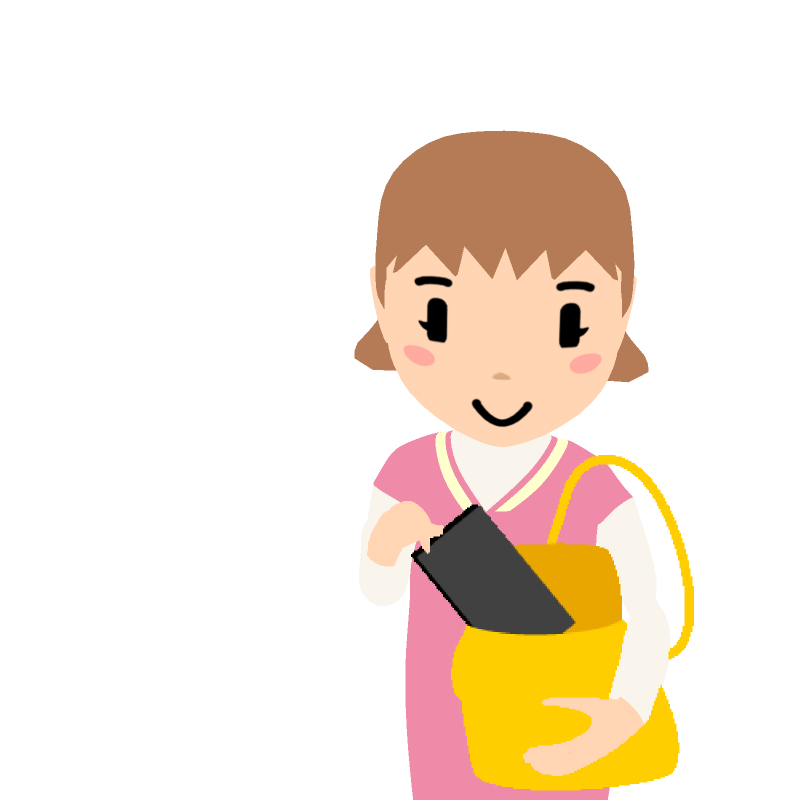 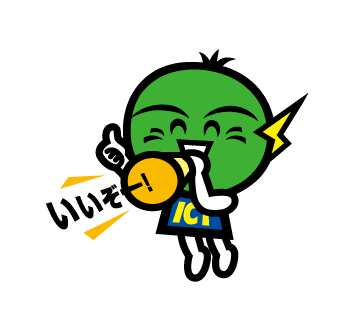 スマホは
カバンや
ポケットに！